The Business of Your Career:

Managing Your Career Like It Is a Business Enterprise,
Because IT IS! 

Are you running your career or is IT RUNNING  YOU?!

KIM SAWYER
Executive Business Coach and Facilitator
www.theWealthSource.com
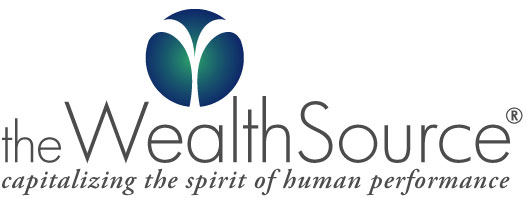 Career Development Model /Planning Tool